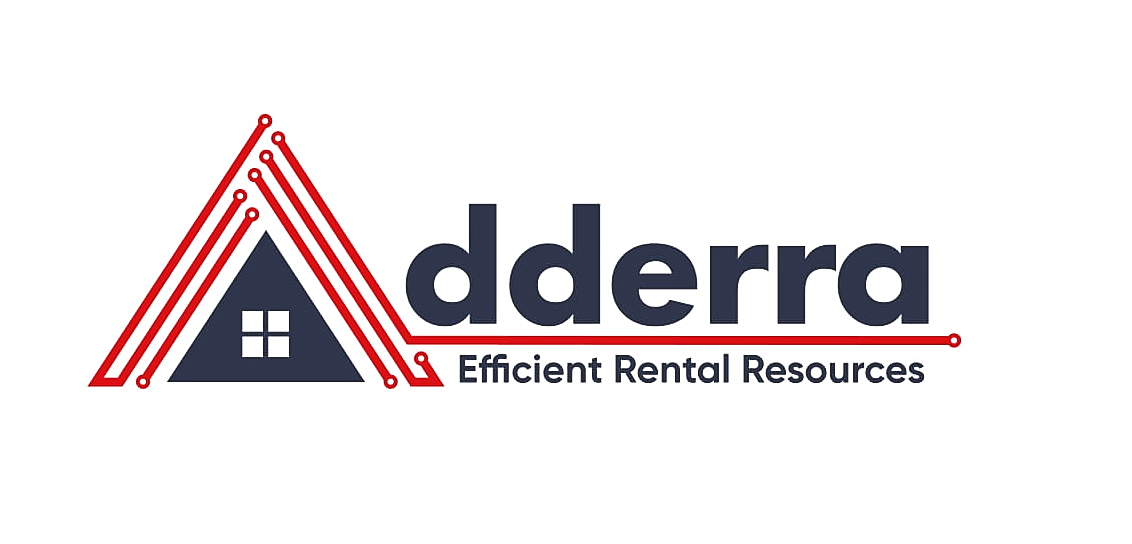 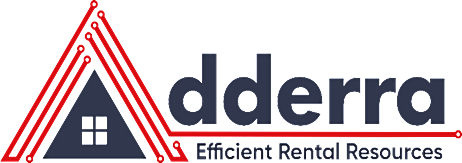 Solution for hotels and landlords of rental accommodation
Table of contents
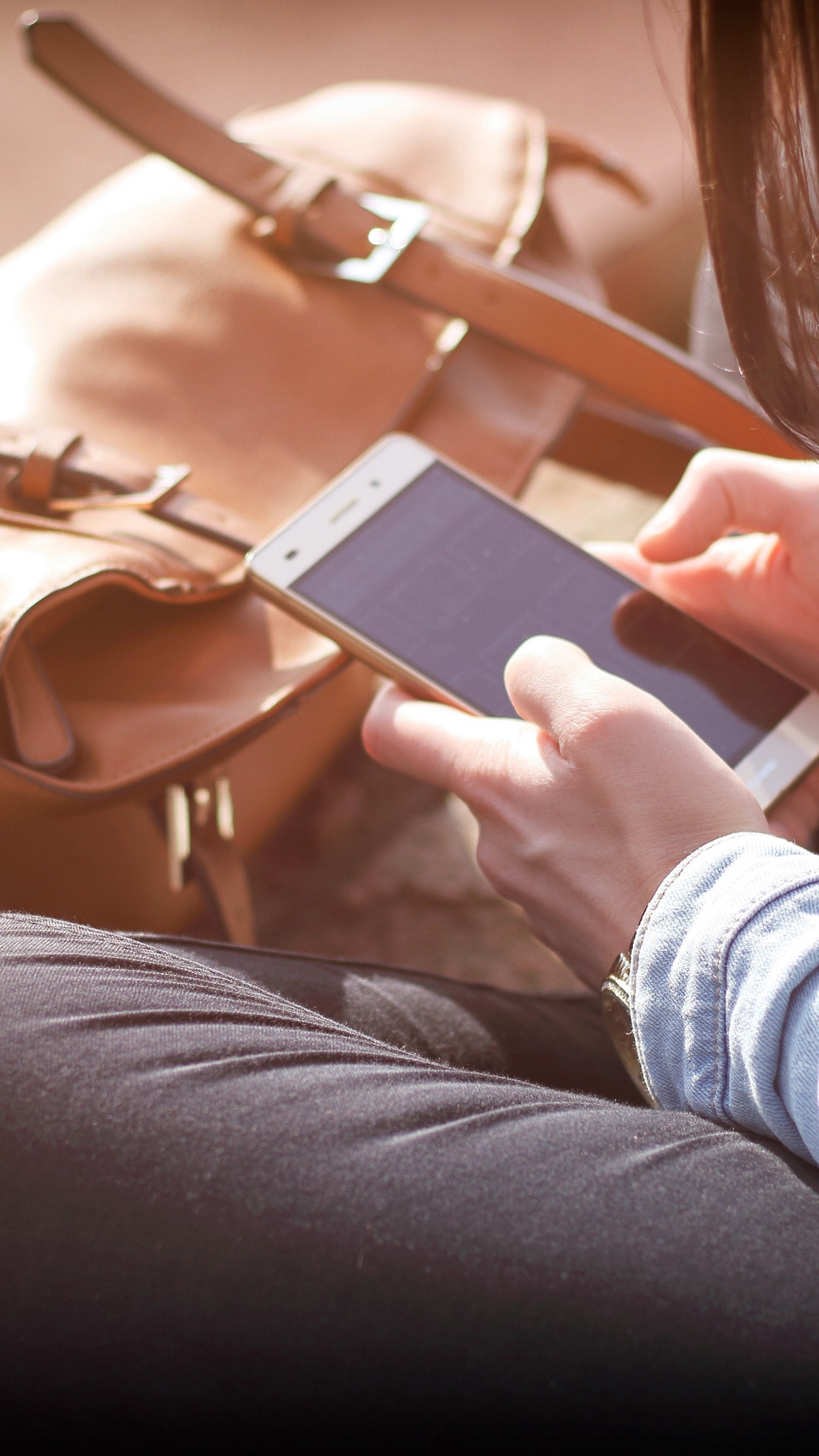 Adderra is an individual sub-metering system for measurement of electricity and water with integrated billing and payment platform.
Adderra 
is…
The solution involves the use of certified hardware (electricity and water meters) and an online marketplace with smartphone application.
The marketplace enables sales of tokens for electricity and water in pre-and post-payment or in preset credit limits mode.
3
See the solution
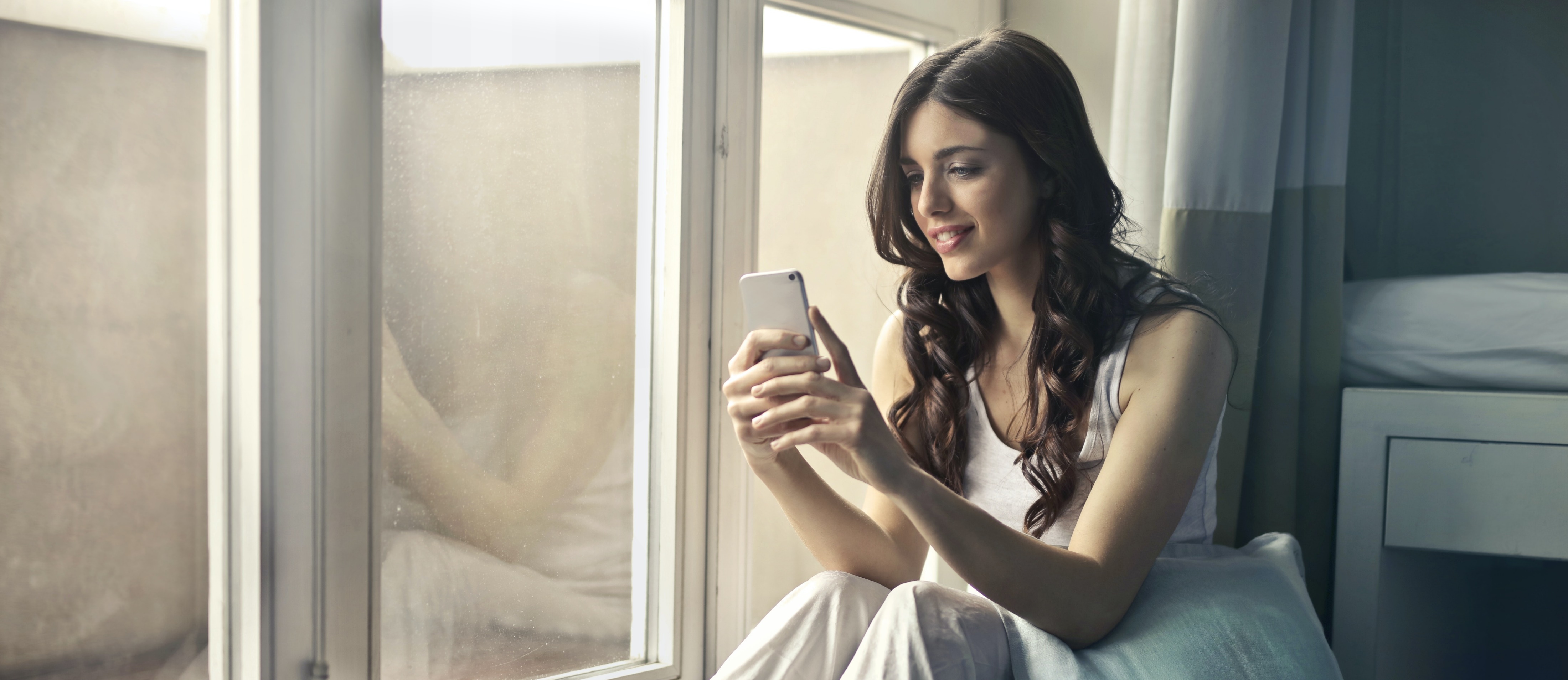 Solution for hotels and short-term accommodation
So, your tenants will be able to consume only the utilities they have paid for through application.
Adderra allows to separate the price for utilities from accommodation fee.
Thus, our service motivates hotel guests and tenants to rationalize their consumption behavior.
4
See the solution
Solution for long-term landlords
Adderra gives you the opportunity to avoid unpaid bills left by tenants.
If a tenant does not pay for water and electricity, Adderra will cut off the supply.
Therefore, landlords have three options to make tenants pay for the resources: prepayment/postpayment mode or on a preset credit limits mode.
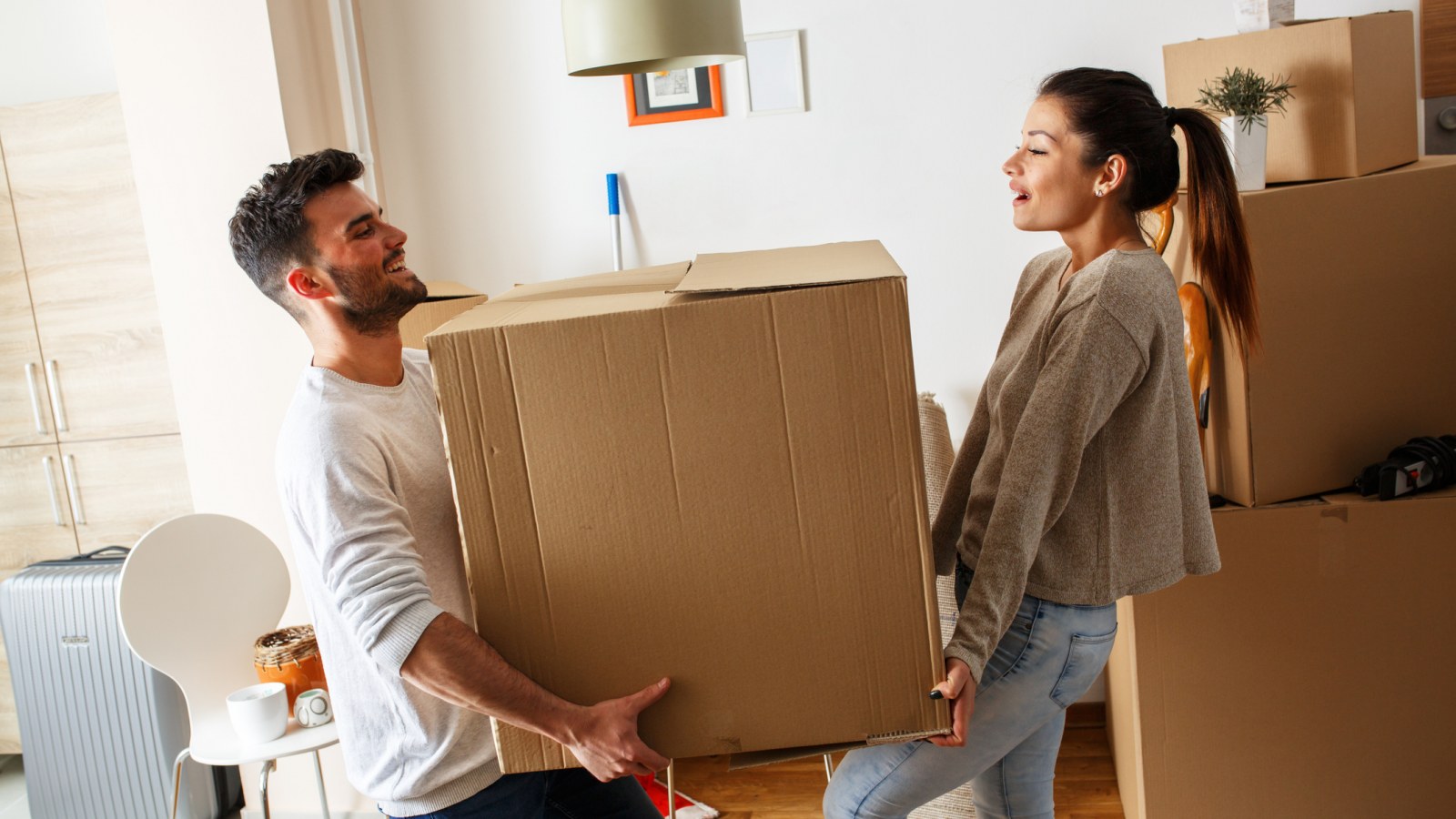 5
See Adderra configuration
ADDERRA Basic configuration
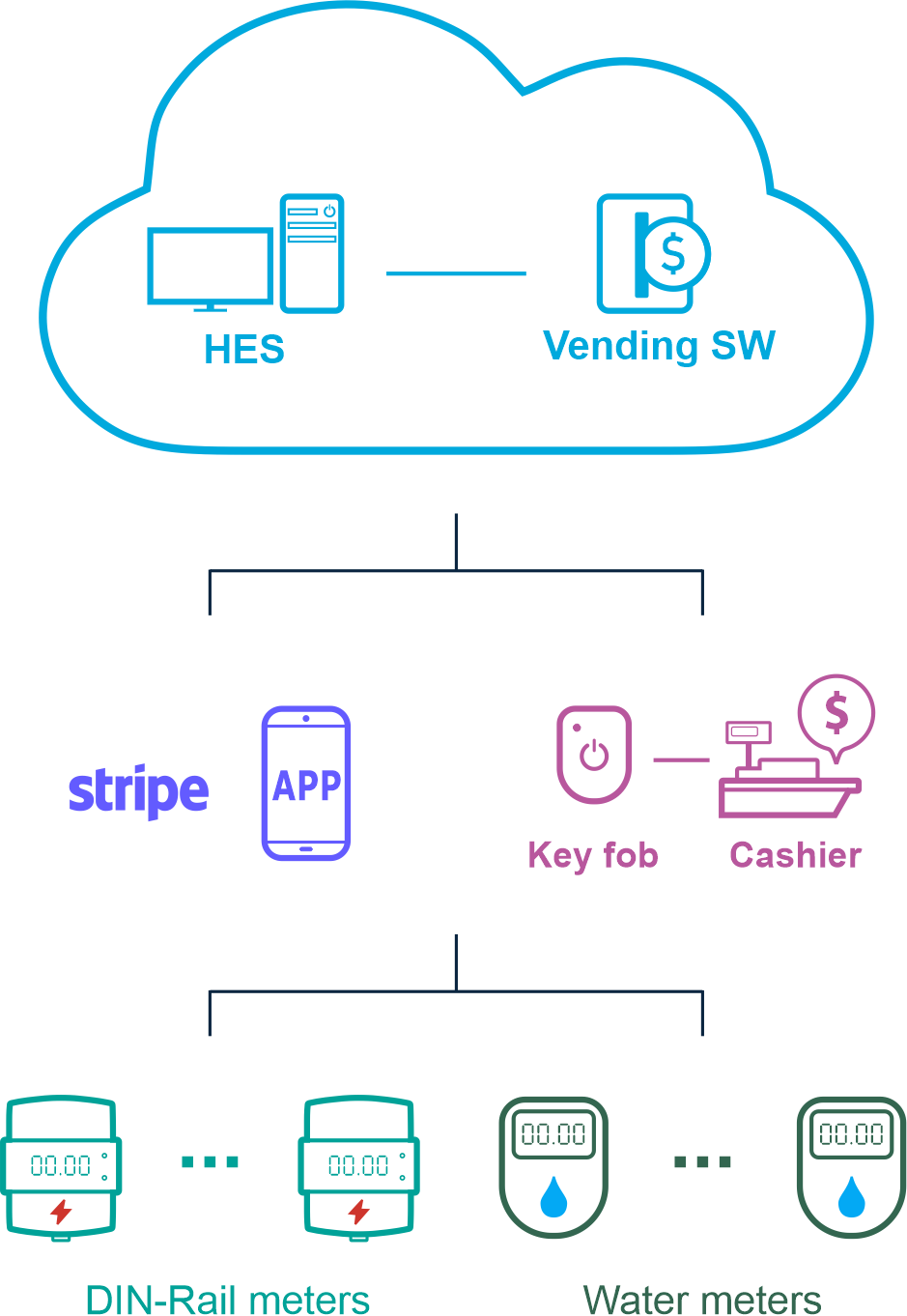 Cloud-based ADDERRA backend 
Vending software developed and hosted by ADD GRUP.
2 types of payment for electricity and water : 
ADDERRA smartphone application 
Smart key fob
Electricity Meter and Ultrasonic Water meter with BLE communication channel
6
See application payments
1. Payments via ADDERRA smartphone application
*Landlords can switch the way a tenant pays for the utilities changing easily configuration in their app’s profiles
7
See key fob payments
2. Payments via KEY FOB
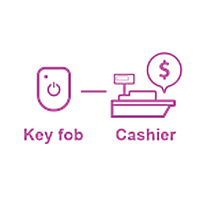 Key fob payment mode is an option for those tenants who wish to pay for the water and electricity by cash. In a such way, tenants pay landlord the certain amount of money they are going to use in cash and landlords, in their turn, generate tokens via application and transform these tokens to the key fob through Bluetooth.  Then, tenants activate the meter, sending the token from the key fob through Bluetooth connection as well.
Key fob payment mode also supports prepayment, postpayment and present credit limit.
8
See stakeholders
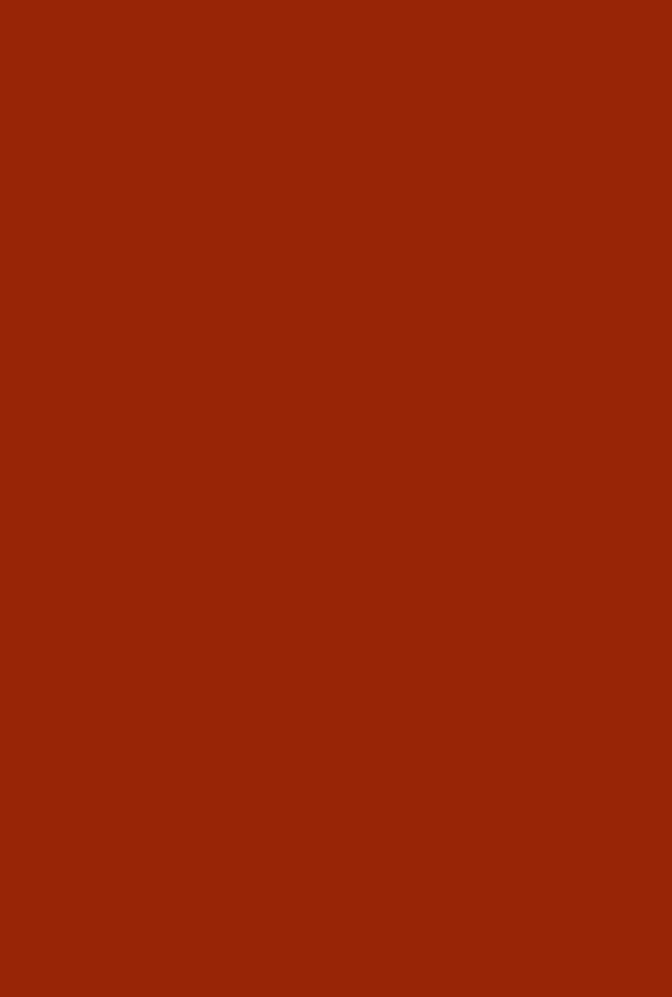 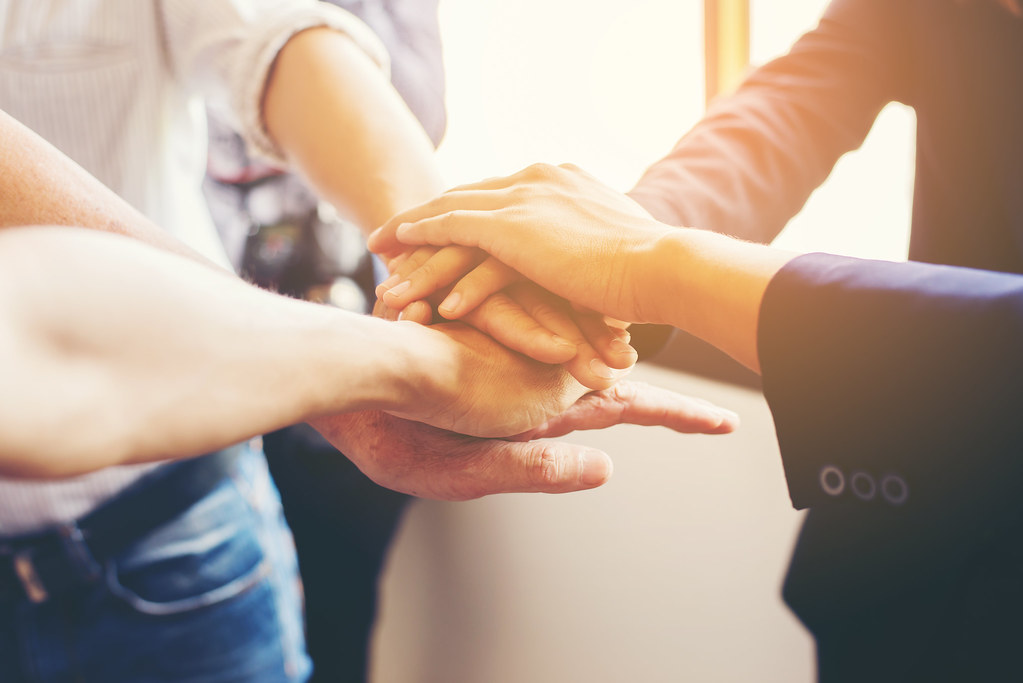 1. Adderra
Marketplace developer

2. Marketplace operator
Adderra’s licensee

3. Hotel owners and Landlords

4. Guests and Tenants

5. Payment platform
Stripe
Key 
stakeholders
9
See how it works
How it works
Stages 1-2
Stage 1. Hotel/Landlord  on-boarding
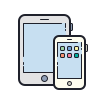 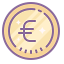 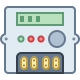 1
2
3
2
3
Marketplace operator installs electricity and water meters in accommodation
Individual set-up of prices for electricity and water if necessary
Landlord /Hotel registers in Adderra marketplace with PayPal/Stripe account
Stage 2. Guest/Tenant check-in and payments
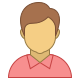 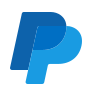 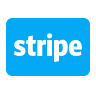 Guest/Tenant checks-in  by scanning QR code of a meter via Adderra smartphone application and starts using electricity and water.
By agreement with hotel/landlord payments can be made either in pre-/ post-payment or in preset credit limits mode. Transactions are processed by PayPal or Stripe in a secure manner.
10
See how it works
How it works
Stages 3-4
Stage 3. Guest/Tenant check-out
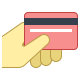 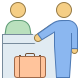 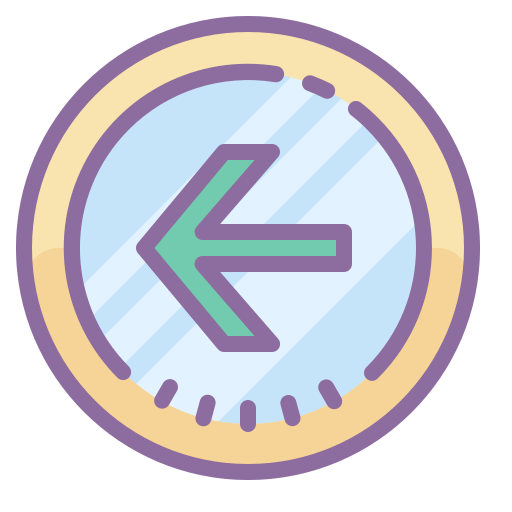 3
3
As the rental period is over, Guest/Tenant will check-out and will request refunding for the unused amount of money, if there is such.
If the transaction has been completed and money distributed earlier, the landlord/hotel will process the refund manually through ADDERRA application.
If the amount of money is blocked on the credit card, the Payment System will unblock it automatically.
Stage 4. Cash flow
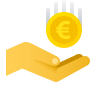 ADDERRA marketplace distributes money from transactions to Landlord’s/Hotel’s Stripe account excluding fees charged by Stripe and Marketplace.
11
See the benefits
Commercial Value
12
See about ADD Grup
Adderra is the project of
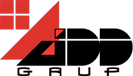 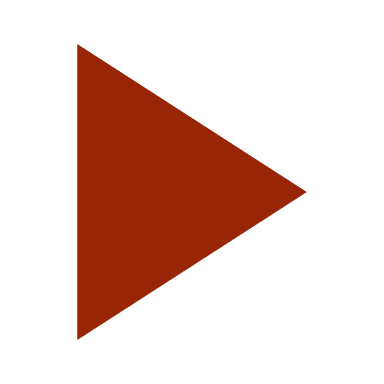 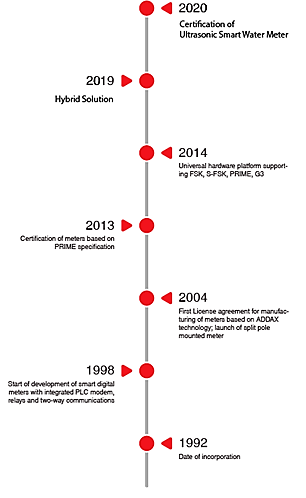 Certification of Ultrasonic Smart Water Meter
About ADD Grup
High-tech company with more than 29 years of global success
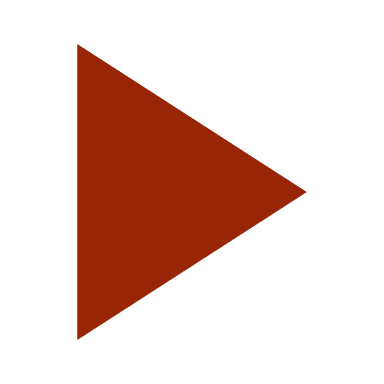 Hybrid Solution
Projects in more than 30 countries worldwide
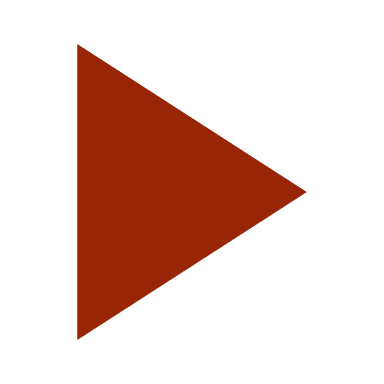 Manufacturing facilities with up-to-date equipment from the best manufactures in the world
Universal hardware platform supporting FSK, S-FSK, PRIME, G3
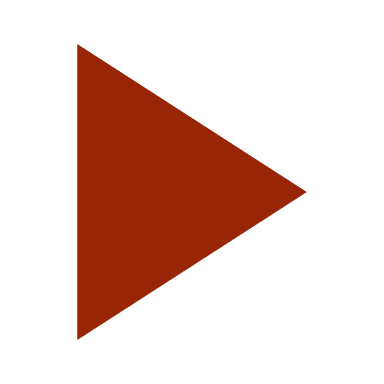 Certification of meters based on PRIME specification
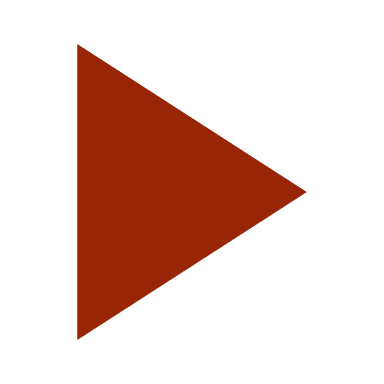 First License agreement for manufacturing of meters based on ADDAX technology launch of split pole mounted meter
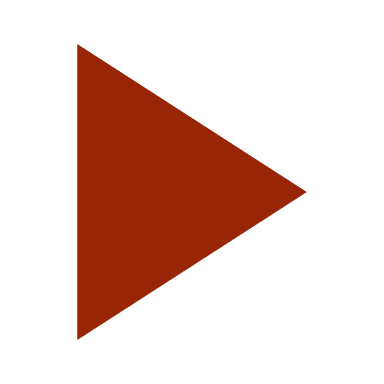 Start of development of smart digital meters with integrated PLC modem, relays and two-way communication
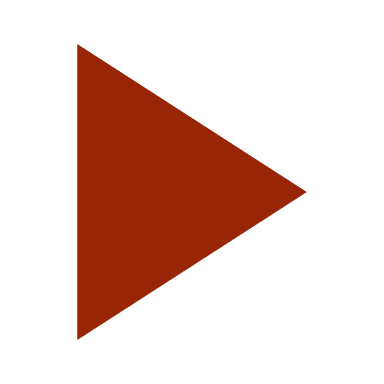 Date of incorporation
13
See our products
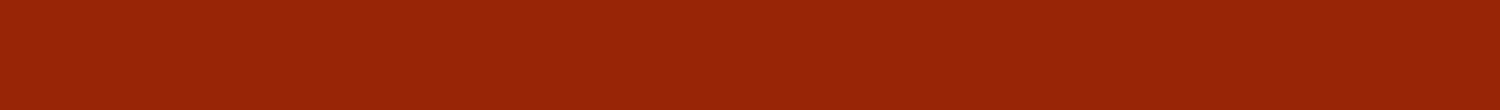 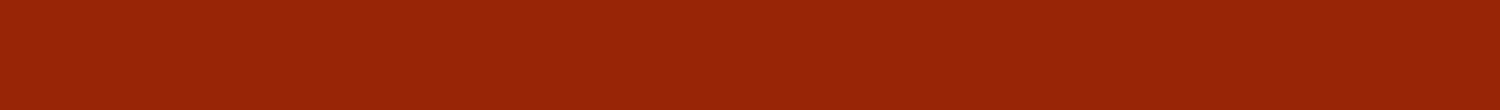 Our Products
ELECTRICITY METERING
Smart prepaid meters with disconnection relay
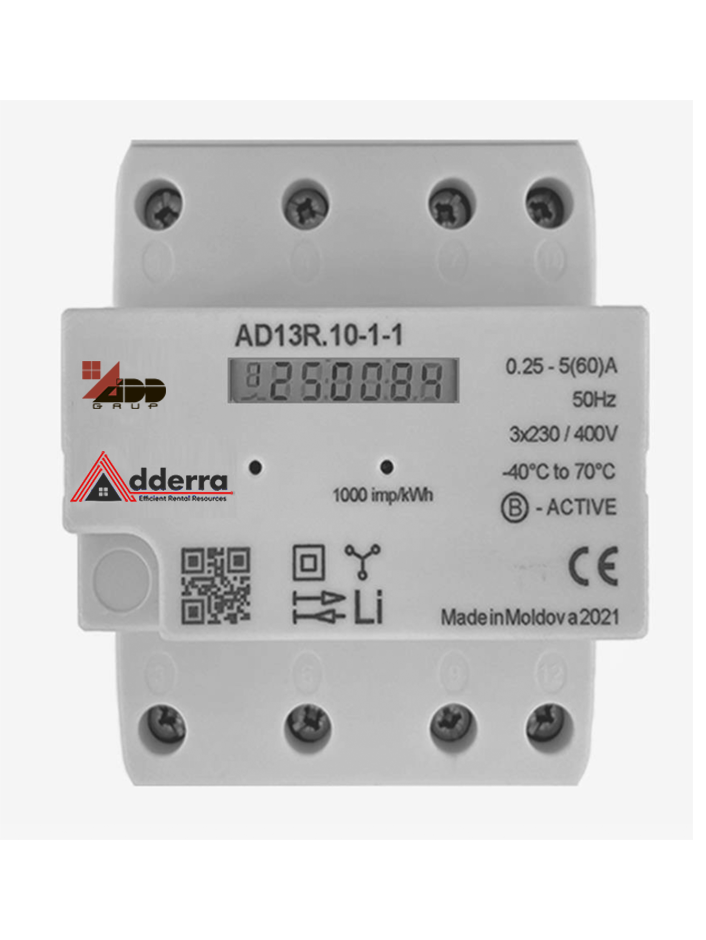 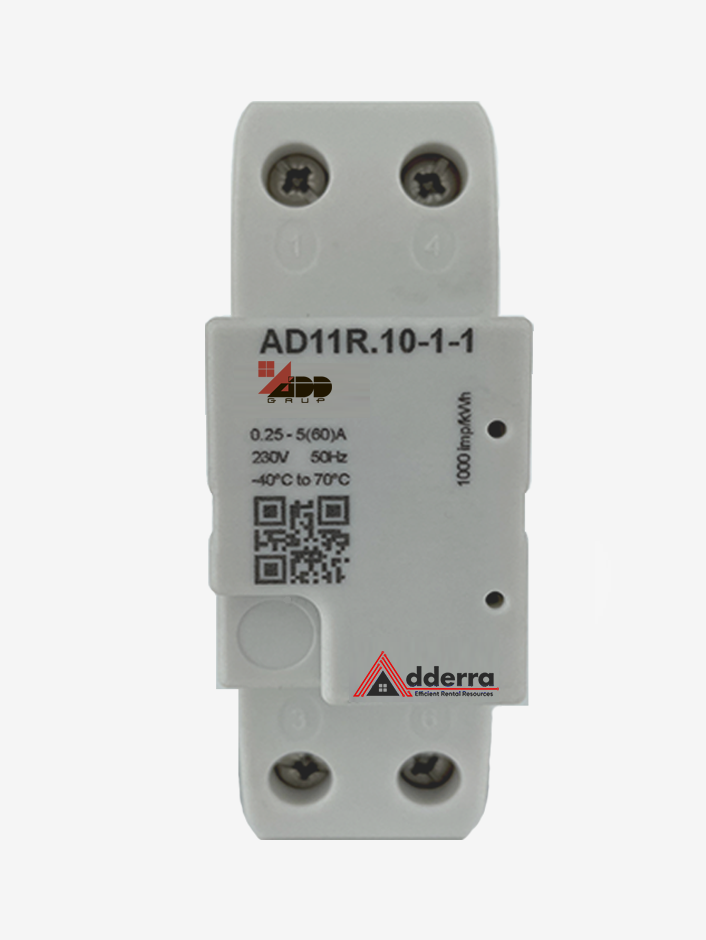 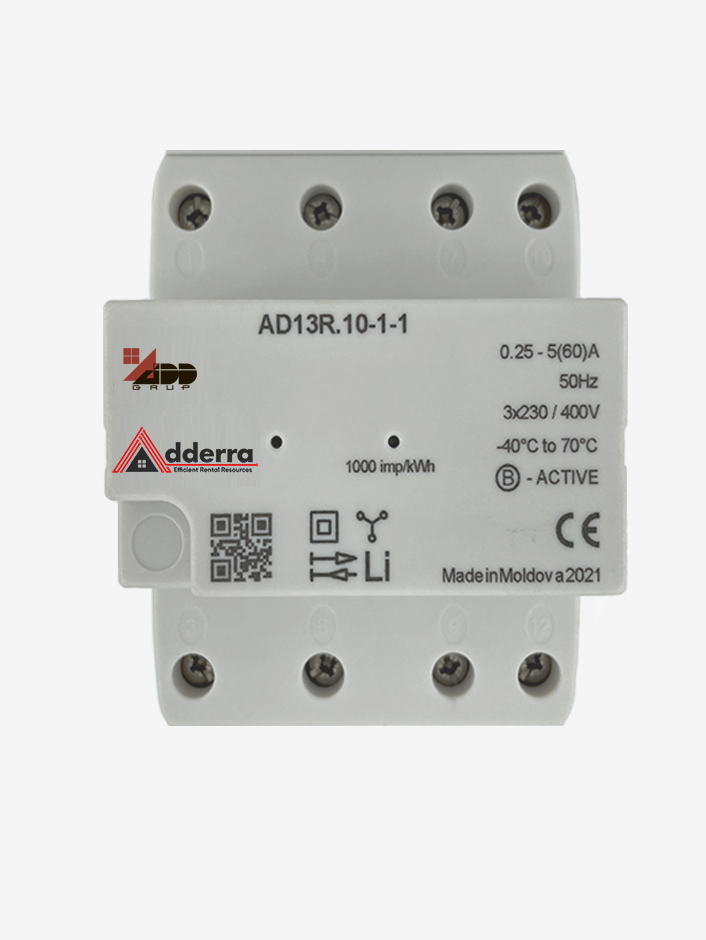 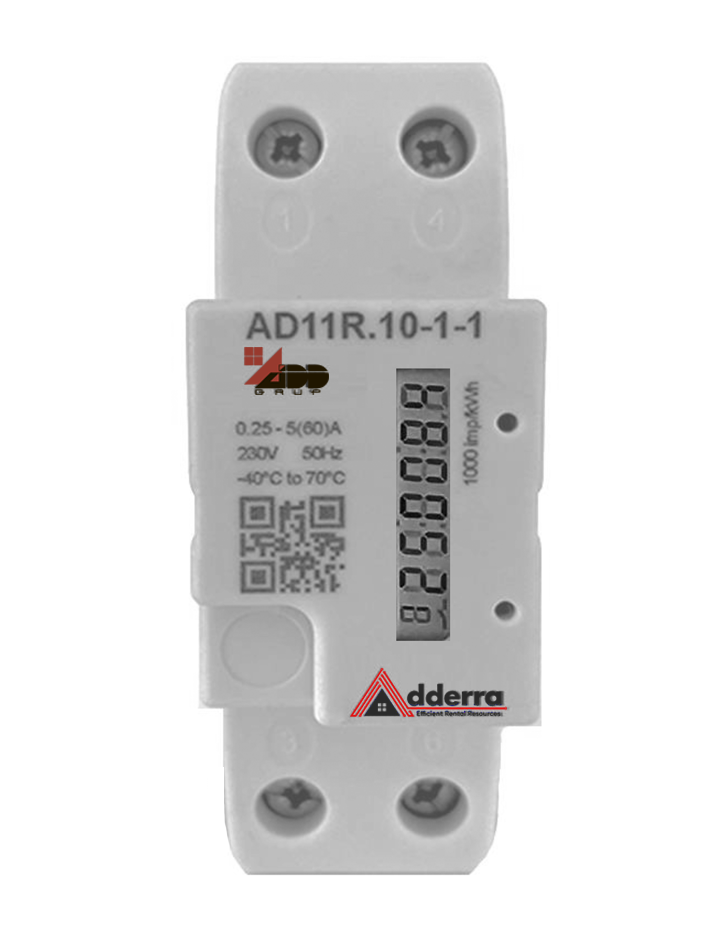 Communication through Bluetooth        (BLE 5.0)

Prepayment and post-payment mode supported 

The current balance in the local currency and in watt-hours and cubic meters

Consumers’ load disconnecting on credit amount  exhaustion

User notification when: 
No data exchange with the meter for a long time 
The meter credit is exhausted 
The payment time is close to expiring 
The order time is close to expiring
three phase
single phase
WATER METERING
Ultrasonic smart prepaid water meter with shut-off valve
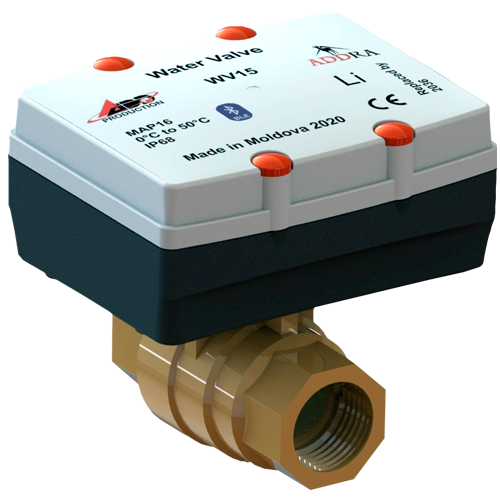 shut-off valve
Water meter
14
See Amor de Helene case
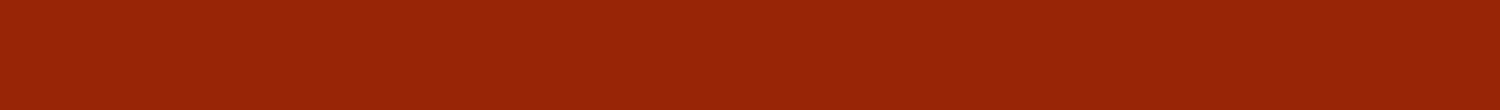 Case of Spanish hotel “Amor de Helene”
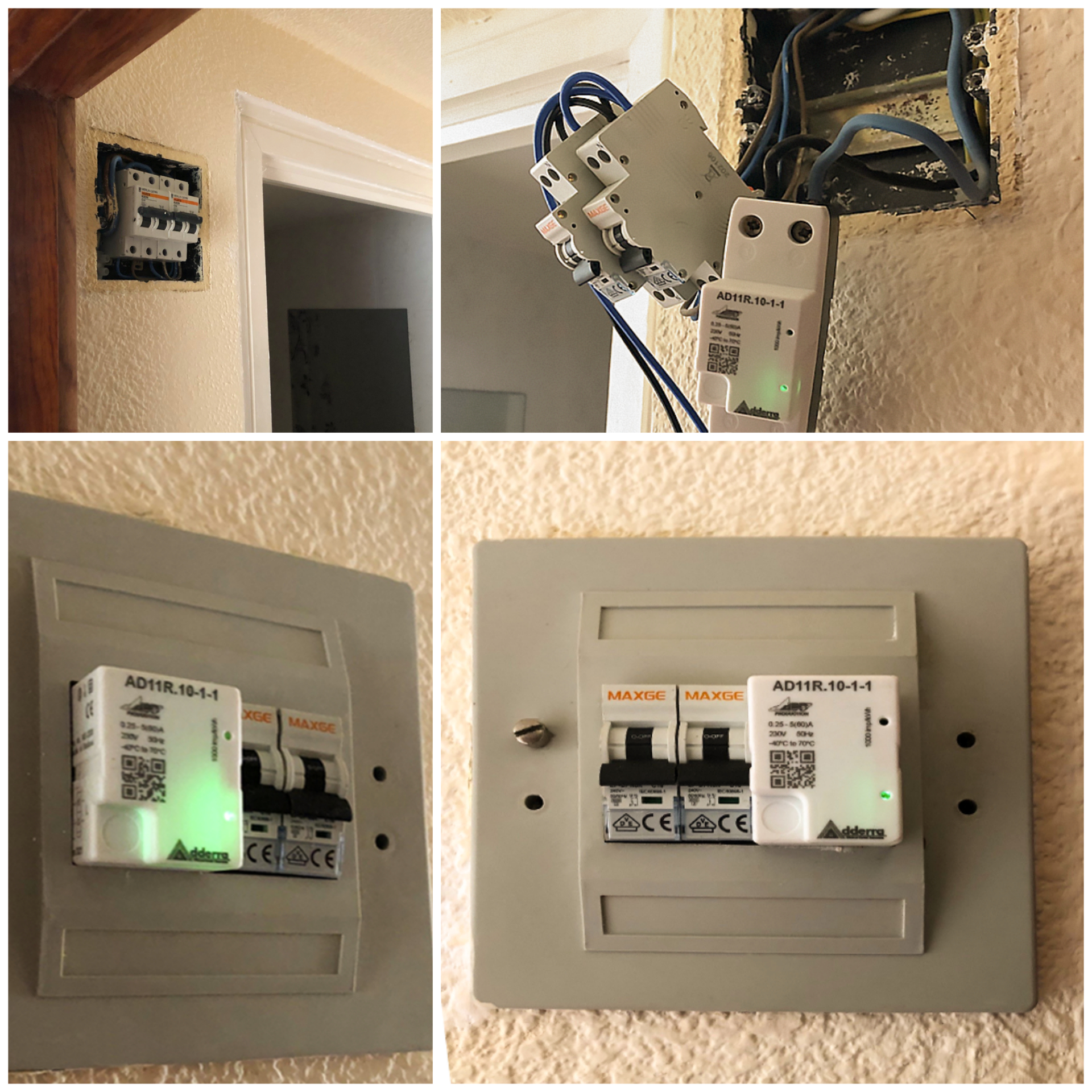 In July 2021 Adderra together with Arcostec, Adderra’s official representative in Spain, installed one phase and three phase electricity submeters. 14 of them were installed in the rooms and 1 submeter in the restaurant.
ADDERRA meters have a very compact design. Installation was performed inside the boxes with circuit-breakers at the entrance to each hotel room.
15
Contact us
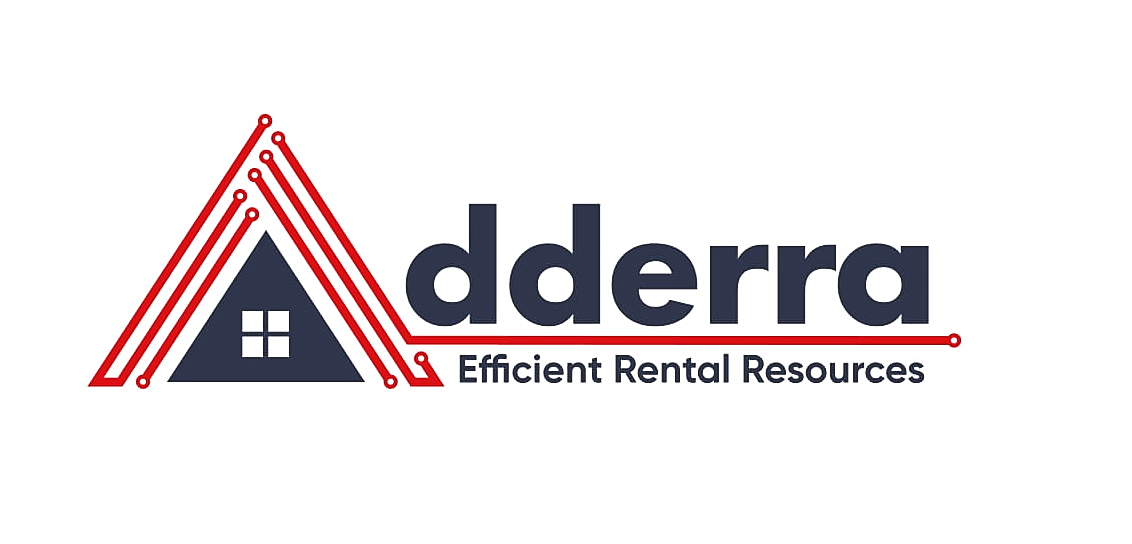 Contact us
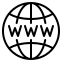 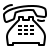 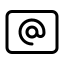 www.adderra.com
+373 (22) 93 00 12
info@adderra.com
Our offices
Republic of Moldova, 36 Dragomirna street, Chisinau, MD-2008
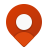 Wish you all the best!